Angular Mechanics - Angular Momentum
Contents:
Review
Linear and angular Qtys
Angular vs. Linear Formulas
Angular Momentum
Example | Whiteboard
Conservation of Angular Momentum
Example | Whiteboard
Angular Mechanics - Angular Quantities
Linear:
(m) s
(m/s) u
(m/s) v
(m/s/s) a
(s) t
(N) F
 (kg) m
(kgm/s) p
Angular:
 	- Angle (Radians)
i	- Initial angular velocity (Rad/s)
f 	- Final angular velocity (Rad/s)
	- Angular acceleration (Rad/s/s)
t	- Uh, time (s)
	- Torque
I	- Moment of inertia
L 	- Angular momentum
Linear:
s/t = v
v/t = a
u + at = v
ut + 1/2at2 = s
u2 + 2as = v2
(u + v)t/2 = s
ma = F
1/2mv2 = Ekin
Fs = W
mv = p
Angular:
 = /t 
 = /t*
 = o + t
 = ot + 1/2t2
2 = o2 + 2
 = (o + )t/2*
 = I
Ek rot = 1/2I2
W = *
L = I
*Not in data packet
8N
Example: What is the angular momentum of a 23 cm radius 5.43 kg grinding wheel at 1500 RPMs? 

p = mv, so L = I
22.6 kg m2 s-1
Whiteboards:
 Angular momentum
1 | 2 | 3
What is the Angular Momentum of an object with an angular velocity of 12 rad/s, and a moment of inertia of 56 kgm2?
670 kgm2/s
What must be the angular velocity of a flywheel that is a 22.4 kg, 54 cm radius cylinder to have 450 kgm2/s of angular momentum? hint
140 rad/s
What is the angular momentum of a 3.45 kg, 33 cm radius bike wheel traveling 12.5 m/s.  Assume it is a thin ring.
14 kgm2/s
8O
Example:  A merry go round that is a 340. kg  cylinder with a radius of 2.20 m.  If a torque of 94.0 mN acts for 15.0 s, what is the change in angular velocity of the merry go round?
Ft = mΔv
Γt = IΔω
1.71 rad/s
Whiteboards:
 Torque, time, I and Δω
1 | 2 | 3
For what time does a torque of 12.0 mN need to be applied to a cylinder with a moment of inertia of 1.40 kgm2 so that its angular velocity increases by 145 rad/s?
Γt = IΔω
16.9 s
A grinding wheel that is a 5.60 kg 0.125 m radius cylinder goes from 152 rad/s to a halt in 22.0 seconds.  What was the frictional torque?
Γt = IΔω
0.302 mN
What is the mass of a cylindrical 2.30 m radius merry go round if we exert a force of 45.0 N tangentially at its edge for 32.0 seconds, it accelerates to a speed of 1.50 rad/s
Γt = IΔω
835 kg
8P
Angular Mechanics – Conservation of angular momentum
Conservation of Magnitude:
Figure skater pulls in arms
I11 = I22
Demo
Concept 1
B has a greater tangential velocity than A because of the tangential relationship
v = r
So Why Do You Speed Up?
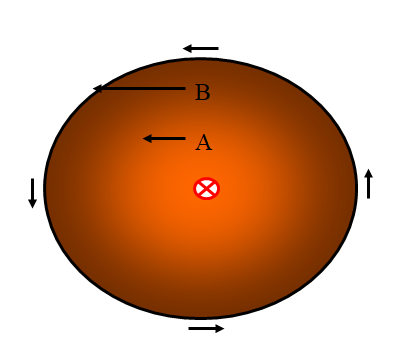 Example 1: A figure skater spinning at 3.20 rad/s pulls in their arms so that their moment of inertia goes from 5.80 kgm2 to 3.40 kgm2.  What is their new rate of spin?
What were their initial and final kinetic energies?
(Where does the energy come from?)
5.459 rad/s, 29.7 J. 50.7 J
Example 2: A merry go round is a 210 kg 2.56 m radius uniform cylinder.  Three 60.0 kg children are initially at the edge, and the MGR is initially moving at 23.0 RPM.  What is the resulting angular velocity if they move to within 0.500 m of the center?
58.6 RPM
Whiteboards:
 Conservation of Angular Momentum
1 | 2 | 3
A gymnast with an angular velocity of 3.4 rad/s and a moment of inertia of 23.5 kgm2 tucks their body so that their new moment of inertia is 12.3 kgm2.  What is their new angular velocity?
6.5 rad/s
A 5.4 x 1030 kg star with a radius of 8.5 x 108 m and an angular velocity of 1.2 x 10-9 rad/s shrinks to a radius of 1350 m  What is its new angular velocity? hint
480 rad/s
A 12 kg point mass on a massless stick 42.0 cm long has a tangential velocity of 2.0 m/s.  How fast is it going if it moves in to a distance of 2.0 cm? hint
2100 rad/s
Angular Mechanics – Conservation of angular momentum
Angular momentum is a vector.
(It has a Magnitude and a Direction)

 Magnitude - I

Direction – Orientation of axis
Conservation of Angular momentum:

Magnitude
Planets around sun
Contracting Nebula | IP Demo
Crazy Merry go round tricks

Direction
Motorcycle
On a jump
Revving (show drill) (BMW)
People jumping from cliffs (video)
Aiming the Hubble
Demo stopping the gyroscope
Demo Turning a gyro over

Stability
Gyroscopes
Demo small
Torpedoes
In a suitcase
Demo hanging gyro
Bicycles